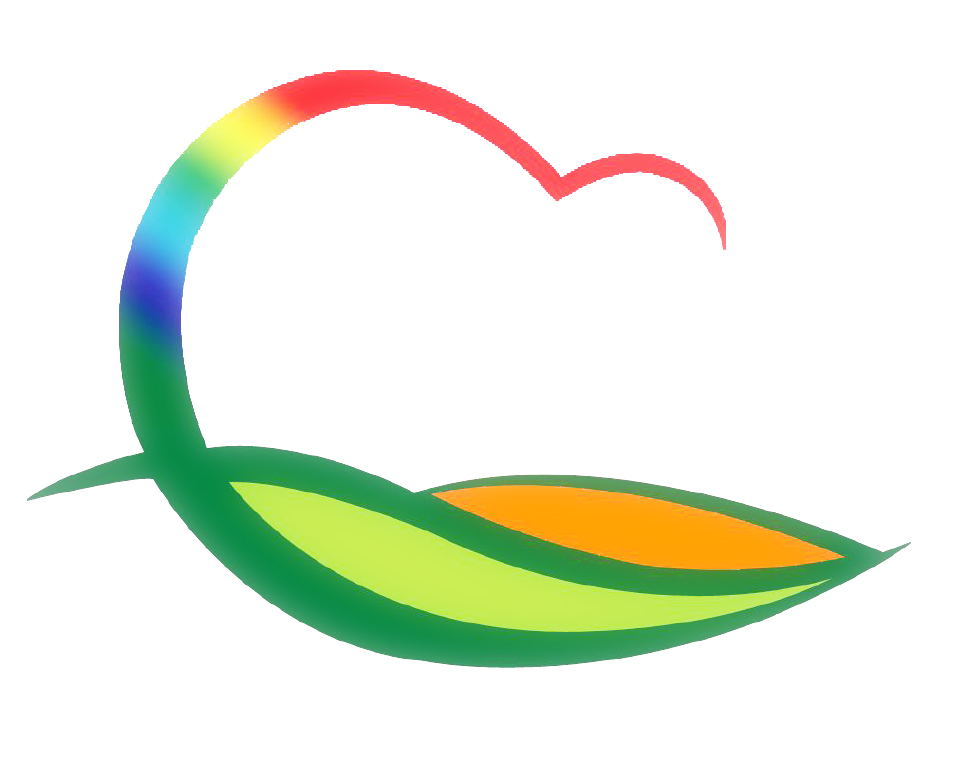 기획감사관
2-1. 정기(2020.12.31.기준) 재산변동신고 안내
1. 1.(금) ~ 3. 2.(화) / 등록의무자 : 116명
  ※ 1. 22.(금) 이후 금융·부동산 제공 정보를 활용하여 2.19.(금)까지 조기신고 완료
등록의무자, 배우자, 직계 존·비속(고지거부자 제외)의 재산
  ※ 재산신고 불성실에 따른 징계수위가 강해지는 만큼 개인별 재산신고 철저
2-2. 2021년 충북행복결혼공제 대상자 모집 공고
공고기간 : 1. 25. ~ 사업량 소진 시 (접수 : 2. 1. ~)
사업대상 : 중소(견)기업 미혼 근로자 및 농업인(18~40세)
모집인원 : 12명(근로자 8 / 농업인 4)
지원내용 : 매월 일정금액 5년간 적립, 도·군,기업에서 매칭